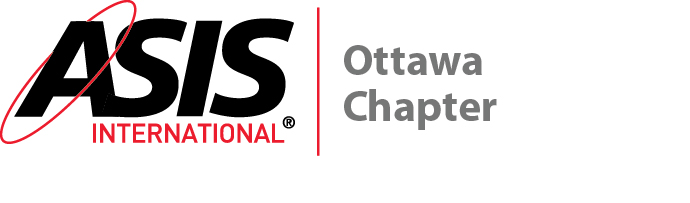 ASIS Ottawa Chapter 1402022 AGM
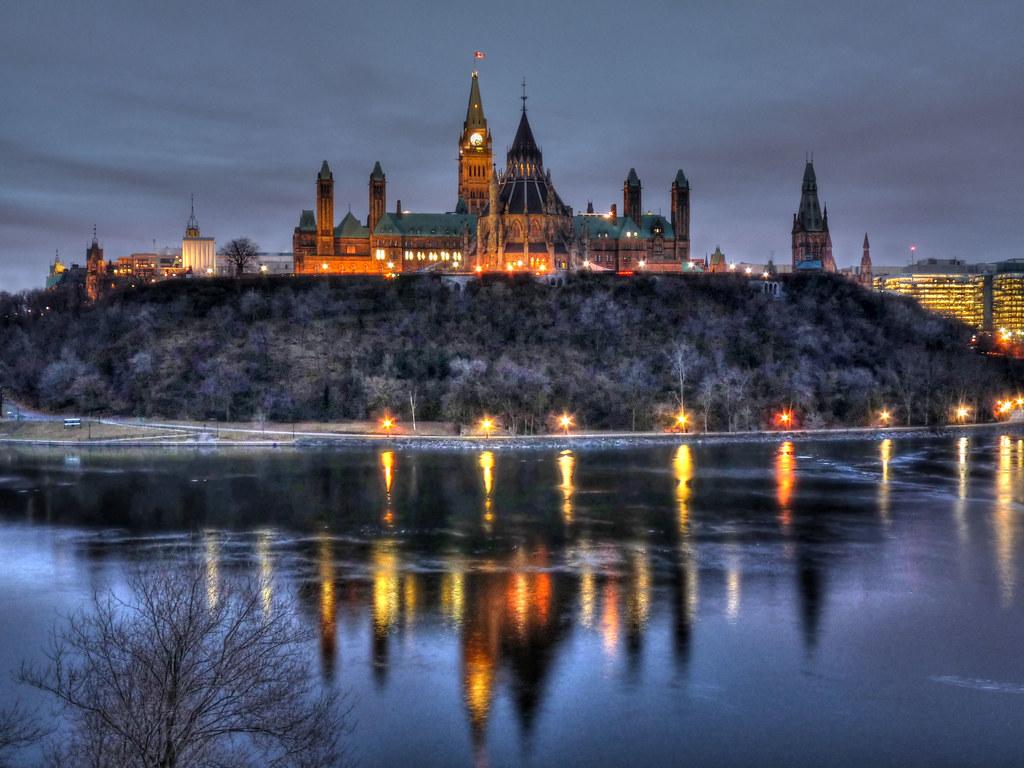 November 23, 2022
[Speaker Notes: Welcome Guests, Speakers, Sponsors

Lina Tsakiris, Victor Munro
ADSS, Attain, Feenics, Genetec, Rhea, Securitas, Shopify, Stantec, 360 ASC

Logistics

Dan]
Chapter Sponsors
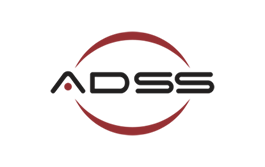 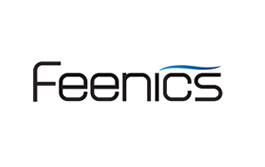 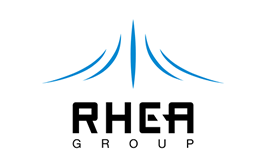 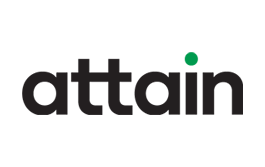 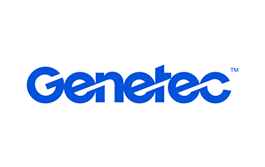 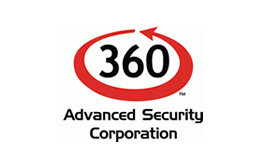 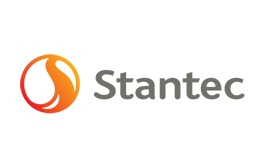 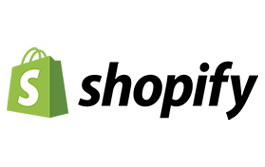 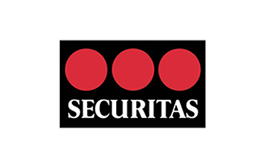 The following companies support the ASIS Ottawa chapter. Thanks for your support!
2
[Speaker Notes: Welcome Guests, Speakers, Sponsors

Lina Tsakiris, Victor Munro
ADSS, Attain, Feenics, Genetec, Rhea, Securitas, Shopify, Stantec, 360 ASC

Logistics

Dan]
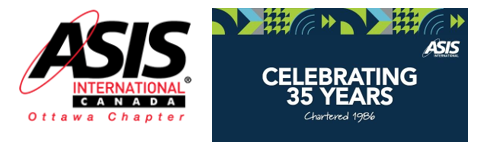 Opening remarksYear in reviewRecognition and awardsKeynote presentationStudent ScholarshipElections
3
[Speaker Notes: Agenda

Dan]
Opening remarks from the Chapter Chair
Dan Corriveau, CPP, PSP
4
[Speaker Notes: “A banker fell overboard from a friend’s sailboat. The friend grabbed a life preserver, held it up, not knowing if the banker could swim, and shouted, ‘Can you float alone?’ ‘Obviously,’ the banker replied, ‘but this is a heck of a time to talk business.”

Dan]
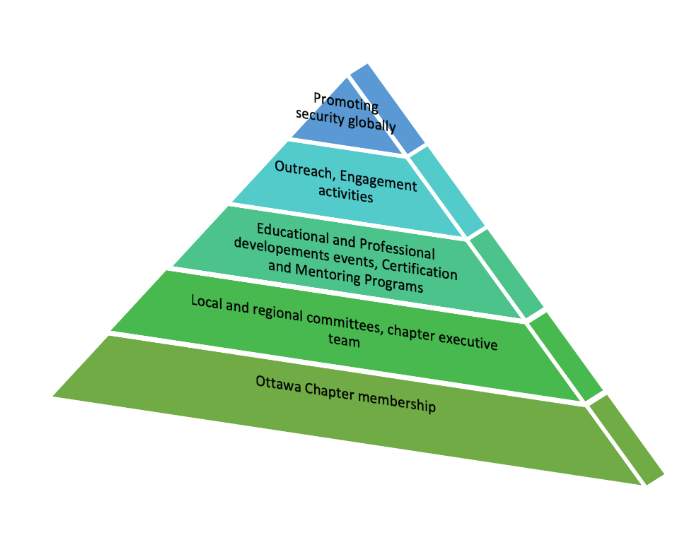 2022-23 STRATEGIC PLAN

Setting up a solid foundation for the local chapter 
Finding additional resources (recruiting new volunteers, joint chapter efforts, new committees)
Staying visible and relevant
Conducting meaningful events and more sustainable actions
Developing a succession plan
5
[Speaker Notes: The goal for 2022 and 2023 was to strengthen the foundation for the Ottawa Chapter

Our vision 2022/23 was to focus on:
The development of additional committees focusing on Women in Security, Education and Certification as a starting point
Collaboration and benchmarking with other chapters across Canada and ASIS Canada
And leveraging additional resources through ASIS International
Creating sustainable initiatives focusing on education and certification
Staying visible and relevant by connecting with our members and the security community to gauge interest get valuable feedback
Lastly in developing a stronger foundation for the chapter this sets us up for success when it comes to succession planning as the goal 

CORE VALUES
Essential to ASIS International’s success globally are common, core values that will bind our organization leadership together. Our core values include a commitment to:
Creating a welcoming environment and community for all security management practitioners and related stakeholders.
Creating a community that collectively addresses profession-related challenges in a way that respects global, regional, and local practices.
Transparency in operation and decision-making, including selection of volunteer leaders and decision-making efforts of leadership bodies.
Encouraging diversity in organization membership and Individual characteristics.
Demonstrating respect and courtesy for all security management practitioners and related stakeholders.


Dan]
2023 Objectives and Strategic Plan Continued
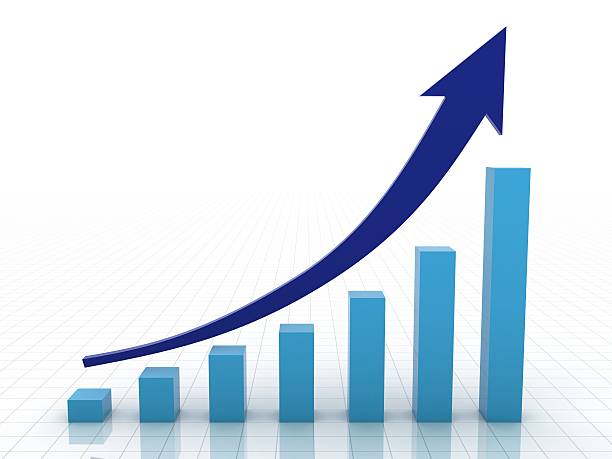 Member engagement
Volunteers
Planning sessions
Education and Certification
Collaboration
6
[Speaker Notes: We have made great progress this year, and aim to do more to further the chapter next year.

We will start with member engagement, your feedback is valuable to us. This enables us to have the greatest impact and bring value to our community. Keep an eye out for the pulse survey in the coming months.
We are always looking for volunteers, this is a minimal commitment. A few meetings a year, a few hours hear and there, you do what you can.
Planning sessions, we will host a planning session, open to all committee members and will share the results back with our members.
Continued focus on education and certification. This stems member feedback, so far in the past two years we have ran a CPP and PSP study group based on your feedback.
Continued collaboration with other chapters to benchmark, ASIS Canada and International to align and seek additional resources, and industry professional organizations such as CANASA, ACOPS to to name a few.

Dan]
Overview of 2022 activities
Raphael Duguay, CPP, PSP
7
[Speaker Notes: Raphael]
January Pulse survey 
Two Townhall Meetings
Webinar and Panel on Threat and Risk Assessment
Webinar and Panel of  Aviation Threats Posed from Commercial Drones
Summer Social
Annual Golf Tournament
Campus Security Event
Over 10 committee meetings and roundtable discussions
Certification information session
PSP study group 2022-2023
Outreach presentations with ACOPS, La Cité, CANASA 
Participation in Security Center of Excellent (SCoE) Working Group on GC Security Professionalization
8
[Speaker Notes: The annual Golf Tournament saw over 100 golfers 

Raphael]
Certification achievements
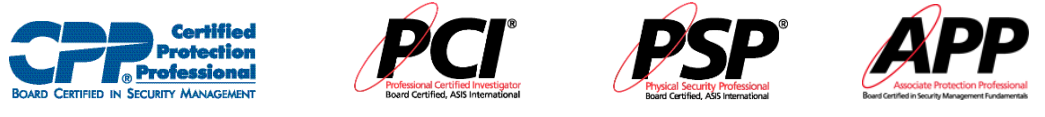 New Certification Committee
Terms of reference 
 New Chapter library
CPP study guides
PSP study guides (new)
-  Certification survey 
Special certification newsletter (new)

PSP study group 2022-2023 (ongoing)

Certification coaches (new)
Members of the ASIS Ottawa Certification Committee 
Shaun J. Brabazon, M.Ed., CPP, Chair
Raphaël Duguay, PSP, CPP, ASIS Ottawa certification liaison 
Al  McDougall, CISSP CPP PSP, member
Jason Renaud, CPP, member
Jacques Gagne, CPP, member
Eduardo De Diego, PSP, member
Andre St-Pierre, CPP, member
Allan Chabot, CPP, member
David A. Black CPP, member, Volunteering mission in Ukraine
Gaby Khoury, CPP, member
9
[Speaker Notes: Raphael]
Building bridges
Members of the ASIS Ottawa Education Committee 

G.P. Losier, CPP, ABCP Chair
Raphaël Duguay, PSP, CPP, Co-Chair
Dane Rowlands Member
Alex Wilner Member
John Dallas Member
Maj (Ret’d) Graham Newbold, PhD Member
James Clemens Member
Johanne Sirois Member
Costanza Musu Member
Juliana Rapper Member
Phil Gurski Member
Sophie Jenkins Member
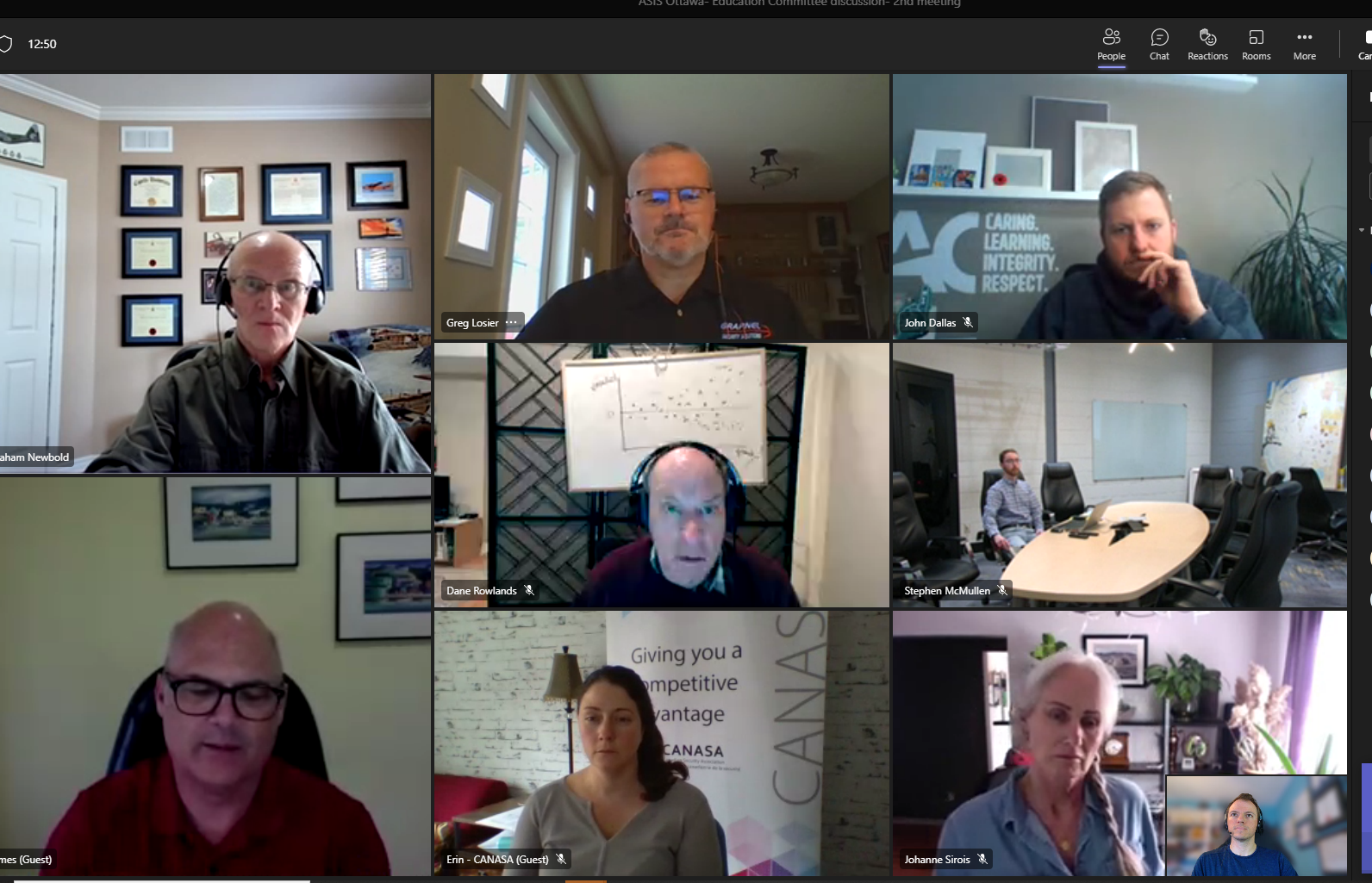 New Education Committee
 Terms of reference 

Outreach with colleges and universities
Communication with student community 
Participation in the Security program committee (Lacité)
New COOP/internship page on website
Student Scholarship Competition 
Essay review committee
10
[Speaker Notes: Raphael]
Women in Security
Members of the ASIS Ottawa WIS Committee
Nicole Ouellet Chair
Jenna Rolfe Member
Juliana Rapper Member
New Women in Security Committee
Terms of reference

Outreach within our community
Inspire Career Growth, Professional Confidence, and Deeper Global Connections
Social Events
Education sessions
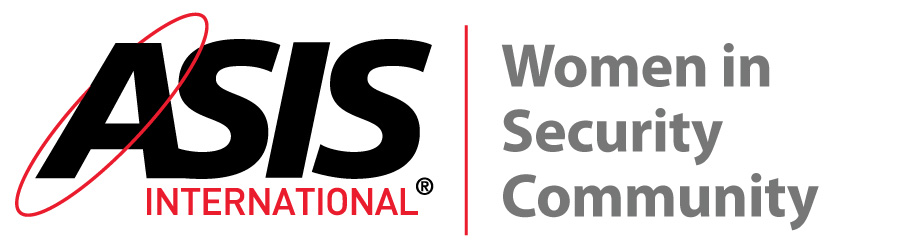 [Speaker Notes: Raphael]
Next Gen
Members of the ASIS Ottawa Next Gen Committee
Luis Morales Martinez Chair
Kyle Burrows Member
Cory Oliveira, CPP, PSP Member
Aaron Ramhit Member
Rebranding of Young Professionals Committee as Next Gen
Outreach within our community
Inspire Career Growth, Professional Confidence, and Deeper Global Connections
Social Events
Student Scholarship Competition
Education sessions
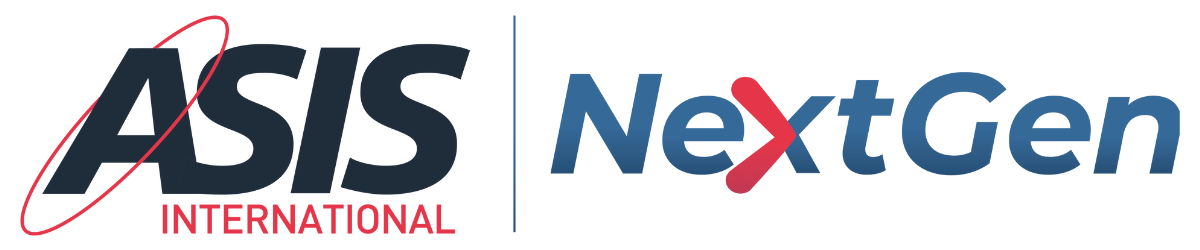 [Speaker Notes: Raphael]
Communication initiatives
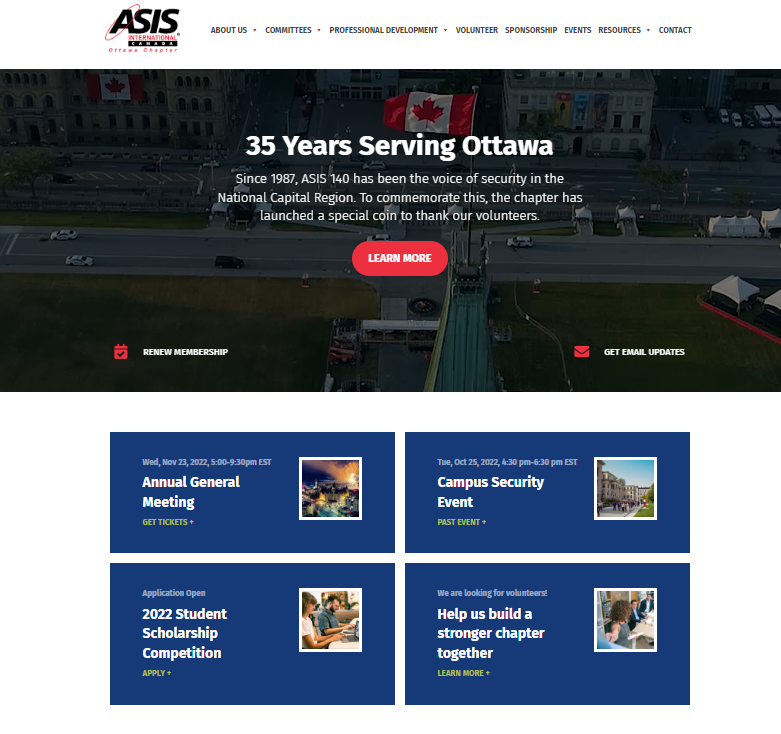 Website upgrades with more content and programs
Mentoring
Job opportunities
Past webinars
Certifications
Chapter library
Resources
New LinkedIn page
Quarterly newsletters 


 Special thanks to all contributors
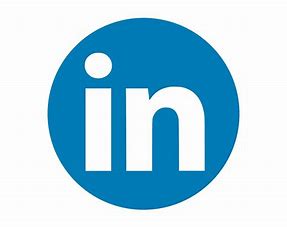 13
[Speaker Notes: Raphael]
Other highlights
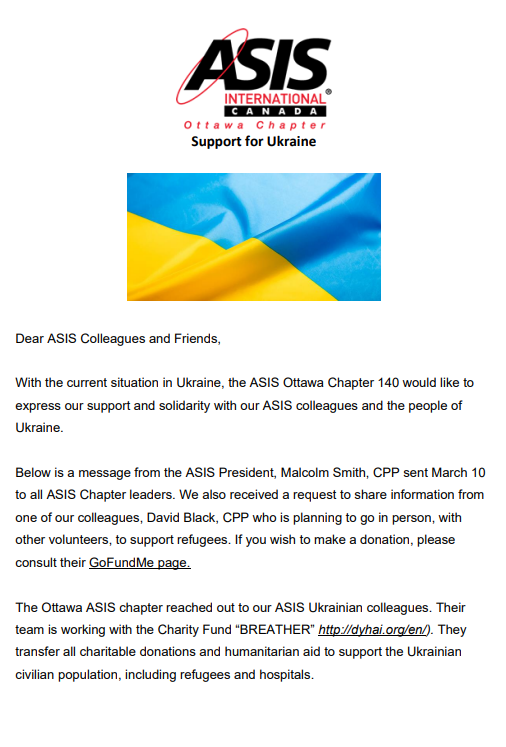 Our voice and our support and solidarity with our ASIS colleagues and the people of Ukraine.

Collaboration with CANASA 

Collaboration with and building relationships with other organizations*
14
[Speaker Notes: Raphael]
FINANCE OVERVIEW
Mathieu Leduc, CPP, PSP
15
[Speaker Notes: Mathieu]
Chapter Financial Summary
[Speaker Notes: Mathieu]
Recognitions and Awards
Mark Bottomley, CPP, PSP
17
[Speaker Notes: Mark]
2022 ASIS Ottawa challenge coin recipients
An honorary gift to lecturers, volunteers, speakers, executive team members, newly certified members and members that have made important contributions to the community
James Clemens
Costanza Musu
Maj (Ret’d) Graham Newbold, PhD
Johanne Sirois
Sophie Jenkins
Juliana Rapper
Jake Sheridan
Chris Woods
Hi Nguyen
Michael Beaudette, MSC, CD
William Edwards
Shawn Goudge
Terri Govang, CPP
Nicole Ouellette, CPP
Eduardo De Diego, PSP
Andre St-Pierre, CPP
Jason Renaud, CPP
Shaun Brabazon, M.Ed., CPP
Al Macdougal, CISSP, CPP, PSP
Gaby Khoury, CPP
Aaron Ramhit
Jenna Rolfe
John Dallas
Alex Wilner
Greg Losier, CPP, ABCP
Dane Rowlands
Phil Gurski
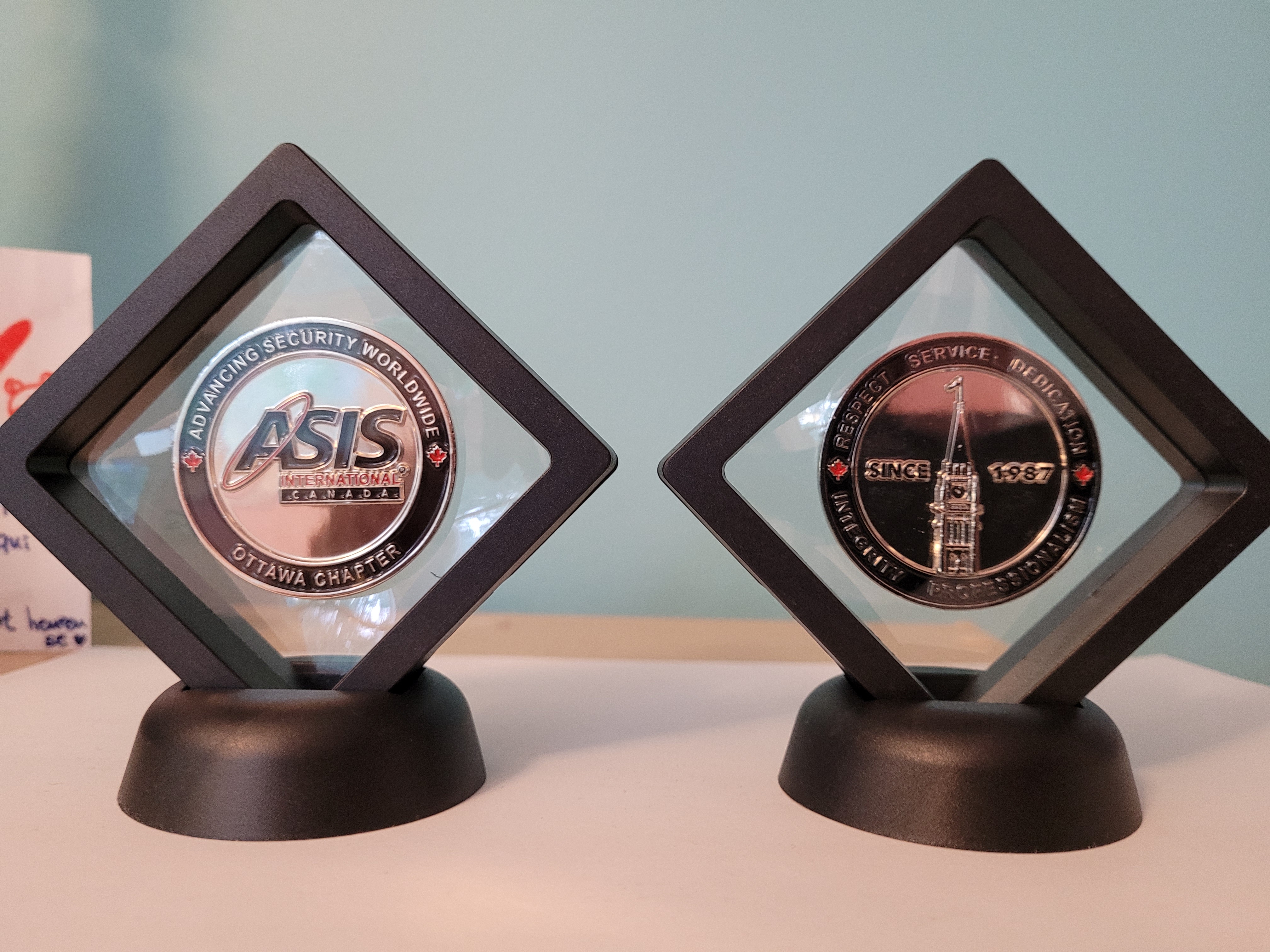 18
[Speaker Notes: Mark]
2020-22 ASIS Ottawa APP Certifications
19
[Speaker Notes: Mark]
2020-22 ASIS Ottawa PSP Certifications
Michael Bambrick, PSP
Daniel Labonte, PSP
Paul Nieman, PSP
Scott Knox, PSP
Jeff Hennessy, PSP
Stephen Kinnaird, PSP
John Evans, PSP
David Carnegie, PSP
Derek Jodrey, PSP
Lee Morton, PSP
20
[Speaker Notes: Mark]
2020-22 ASIS Ottawa CPP Certifications
21
[Speaker Notes: Mark]
2020-22 Ottawa Certified members
Challenge coin distribution is coming, more to follow
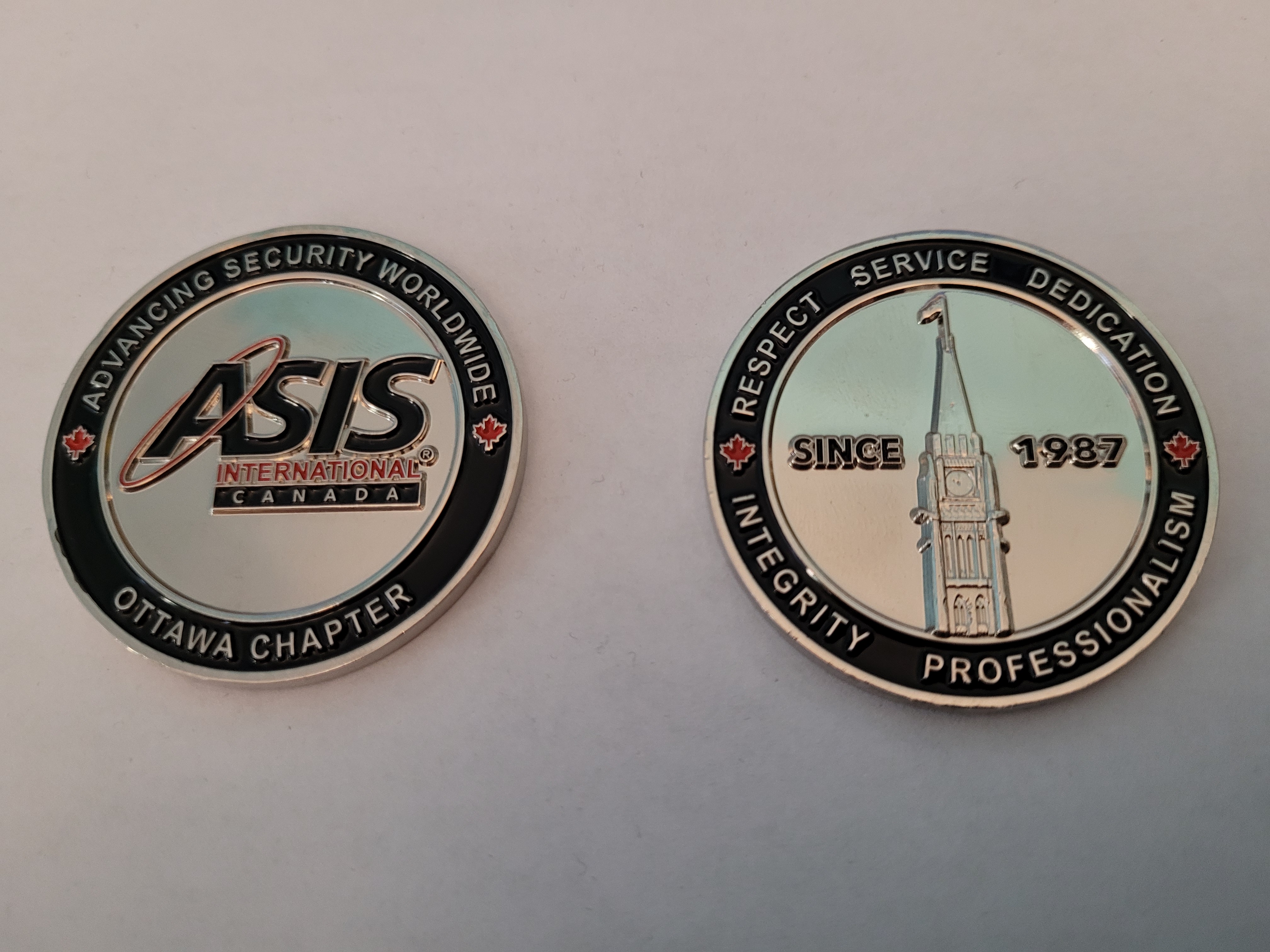 22
[Speaker Notes: Mark]
Keynote PresentationInsider Risk Management, Value and Victories
Victor Munro and Lina Tsakiris, CPP, ITPM
23
[Speaker Notes: Dan]
2022 Student Scholarship Competition
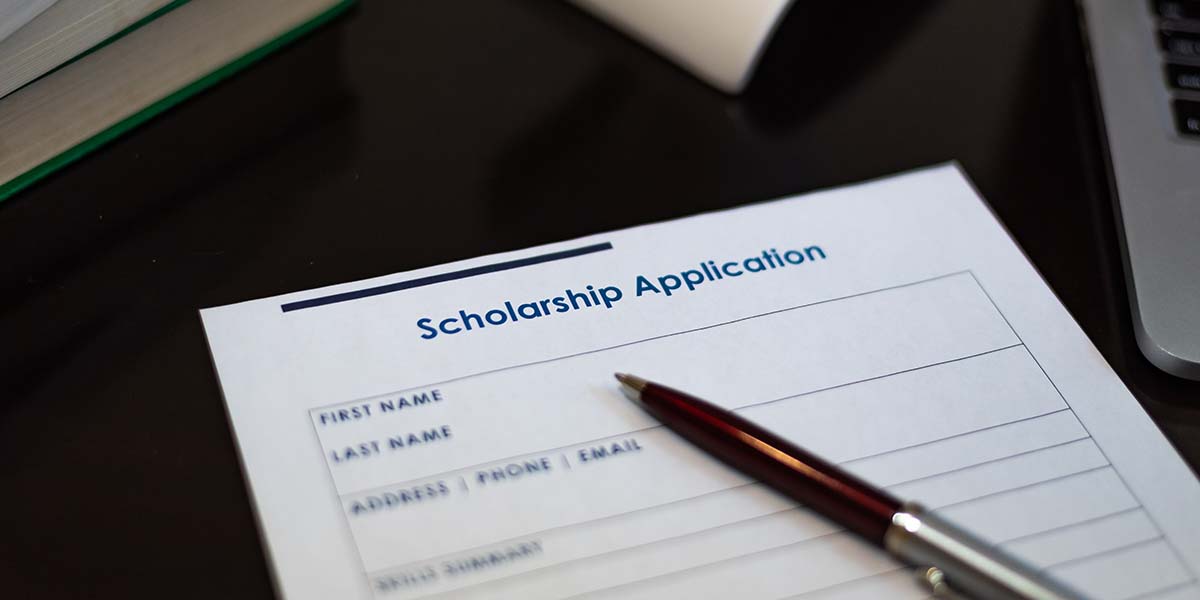 24
[Speaker Notes: Mark]
Criteria: Research, argument, analysis, clarity and format
[Speaker Notes: Mark]
Congratulations to Aidan Scharf, Bachelor of Public Safety at Algonquin College  Onward and Upward: The Future of Business Continuity Planning
[Speaker Notes: Mark]
Elections
Elections Chair
27
[Speaker Notes: Dan]
2023 Executive Nominations
Chair
Vice Chair
Treasurer
Secretary
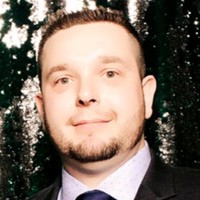 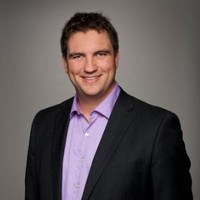 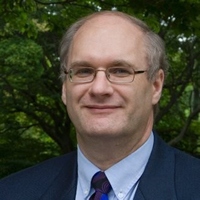 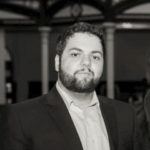 Dan CorriveauCPP, PSP
Senior Program Manager
Telus Business
Cory OliveiraCPP, PSP
Top 10 Under 40 2021
Former Shopify
Mathieu LeducCPP, PSP
VP
Rhea Inc.
Mark BottomleyCPP, PSP
Senior Project Manager
ADGA Consultants Group Inc.
28
[Speaker Notes: Dan]
2023 Committee Nominations
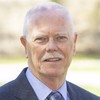 Allan T. Burns, PCI, CMM III
Sergeant at Arms
Law Enforcement Liaison
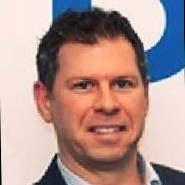 Allan Chabot CPP, CSPM
Certification Committee
Thank you for stepping up to the challenge!
29
[Speaker Notes: Dan]
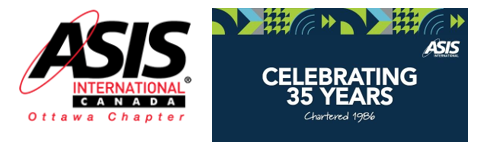 Thank you!
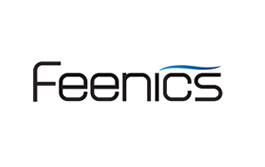 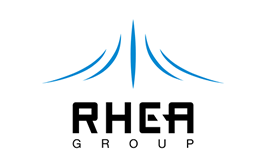 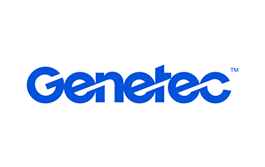 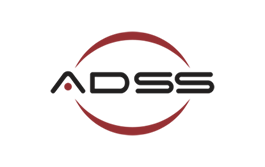 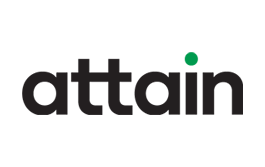 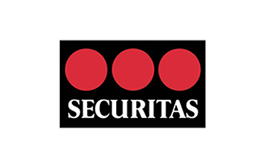 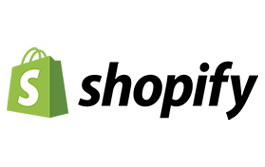 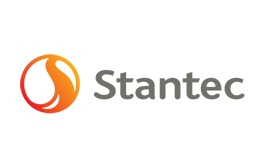 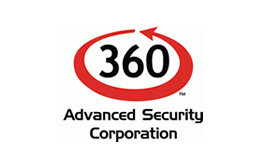 30